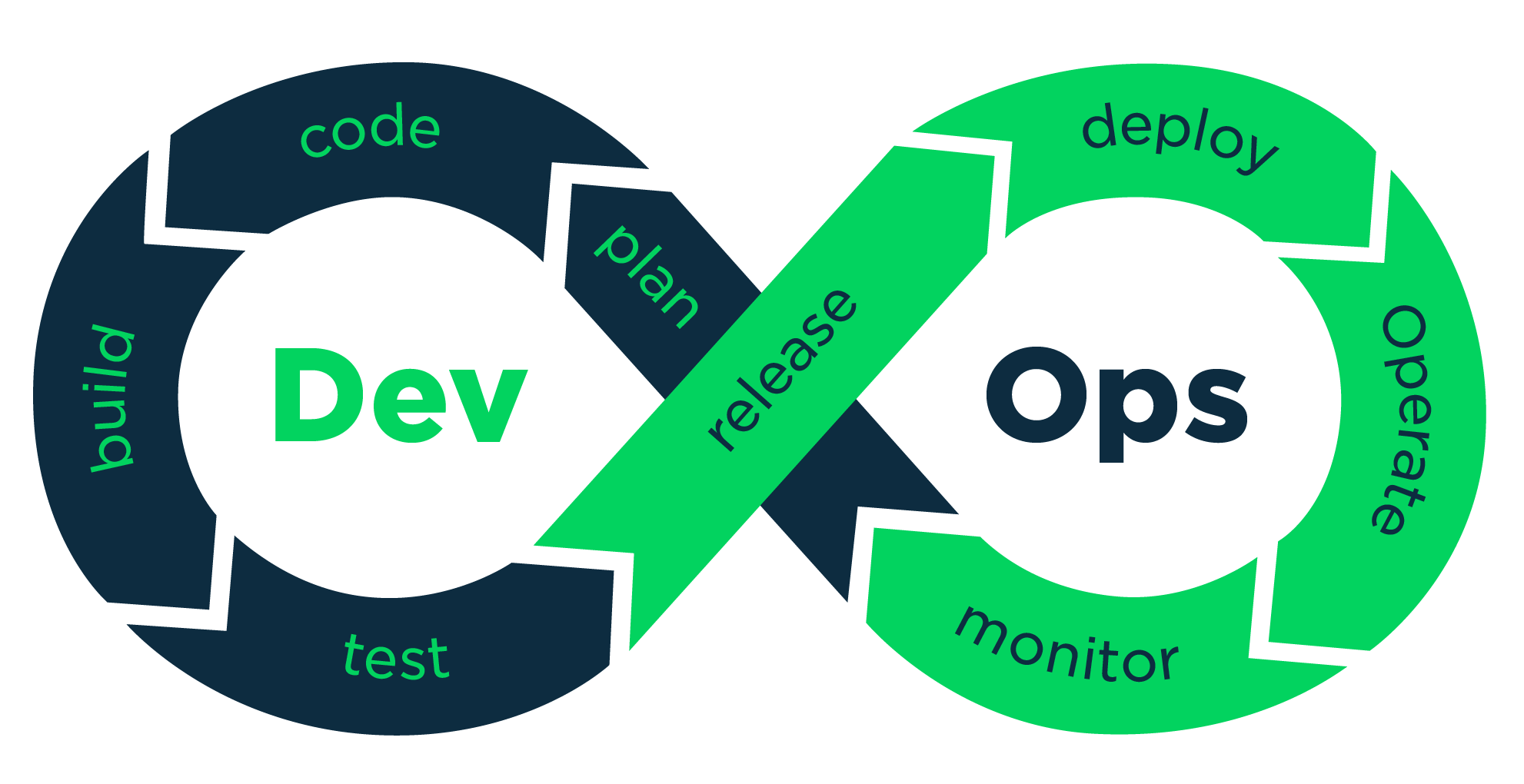 Fixing Common Mistakes in GIT
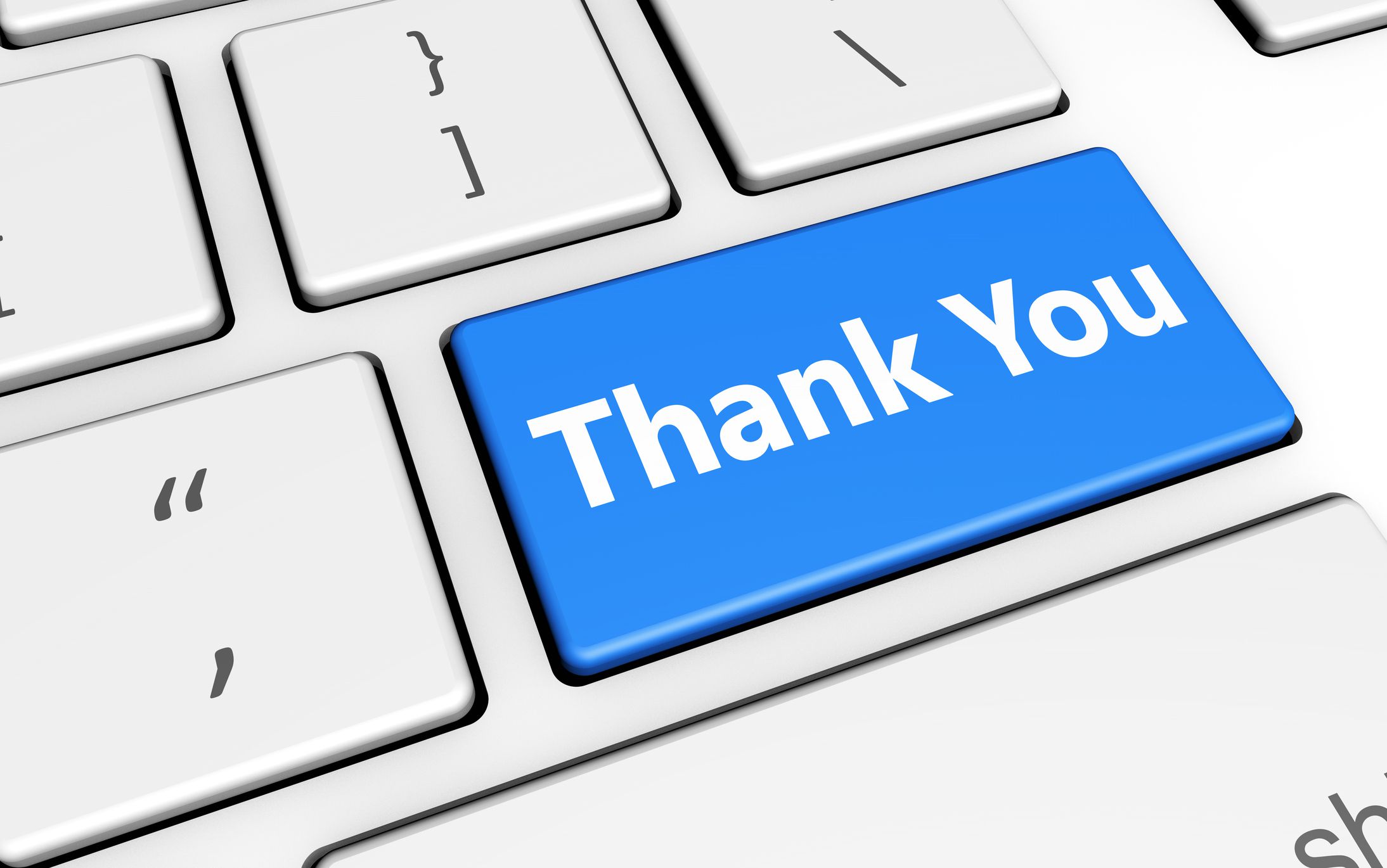